A Bayesian Saturated Model Approach of Posterior Predictive Model Checks in 
Confirmatory Factor Analysis
Jihong Zhang, Jonathan Templin, &Catherine E. Mintz
University of Iowa, Iowa City, Iowa
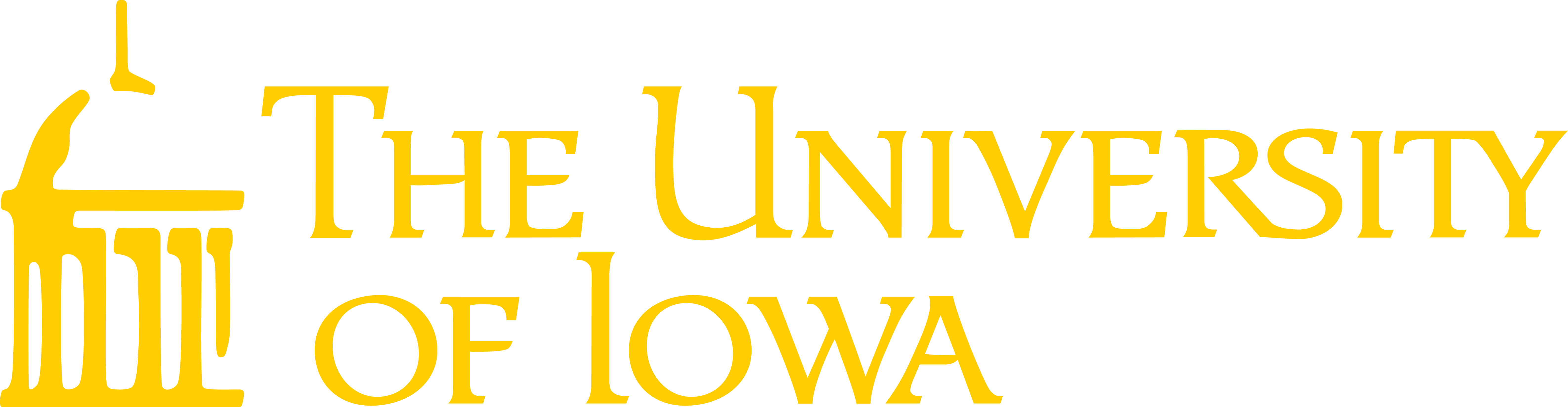 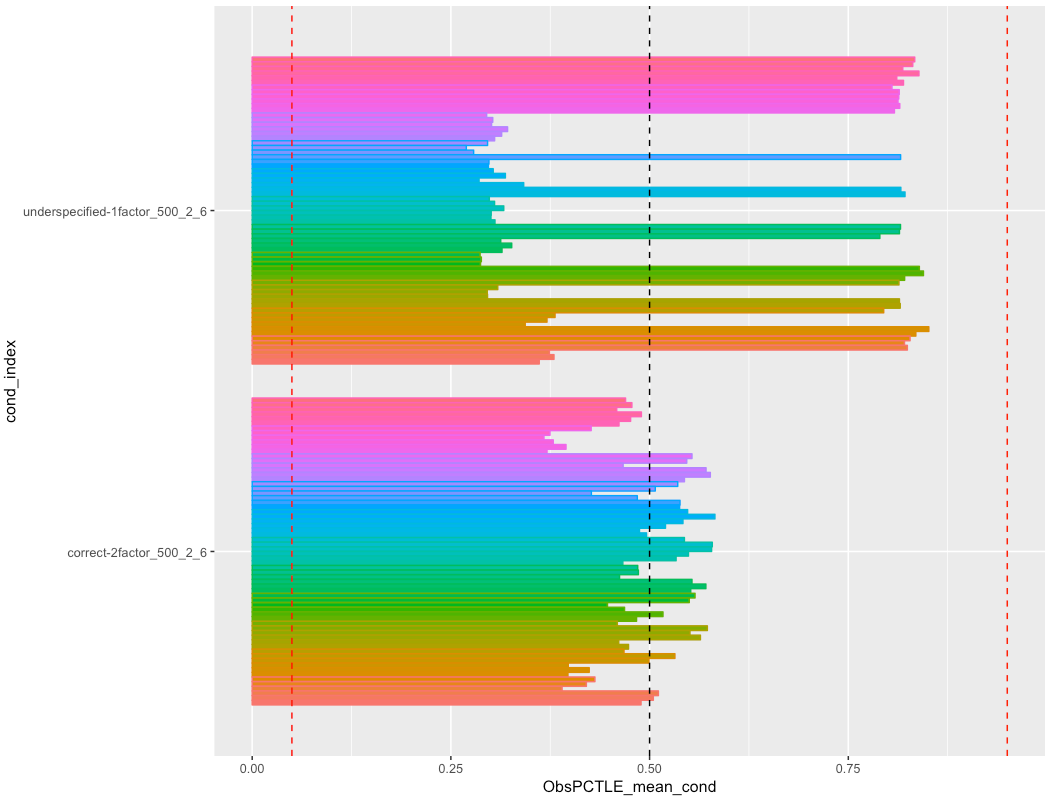 Methods
Purpose
For each model, 1000 sets of parameters were sampled from the posterior distributions and simulated posterior predictive data sets from which the corresponding item-pair correlation matrix was calculated. To examine local misfit, the average Kullback-Leibler divergence (KLD) and Kolmogorov-Smirnov (KS) Tests across 100 repetitions for each condition were used to measure the distance of posterior predictive distribution between the model with saturated model.
This study aims to propose a new method of posterior predictive model checking (PPMC) for Bayesian confirmatory factor analysis (CFA) models. It employs the predictive distribution from parameters of the posterior distribution of the saturated model as reference to detect the local misfit of the hypothesized models.
Results
Simulation Design
Number of item: 6
Sample Size: 500
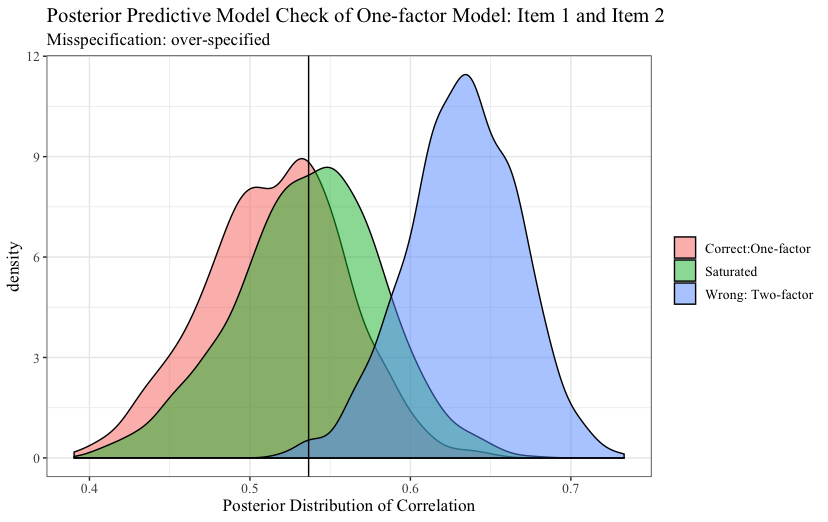 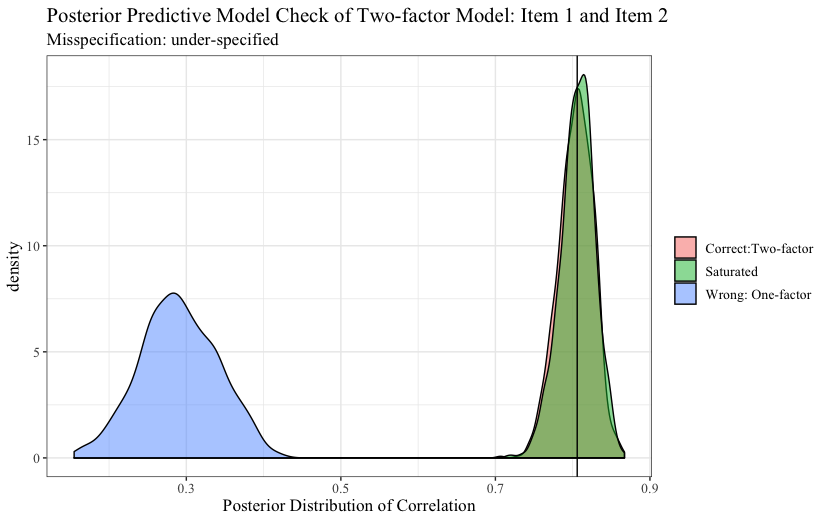 Observed Percentile
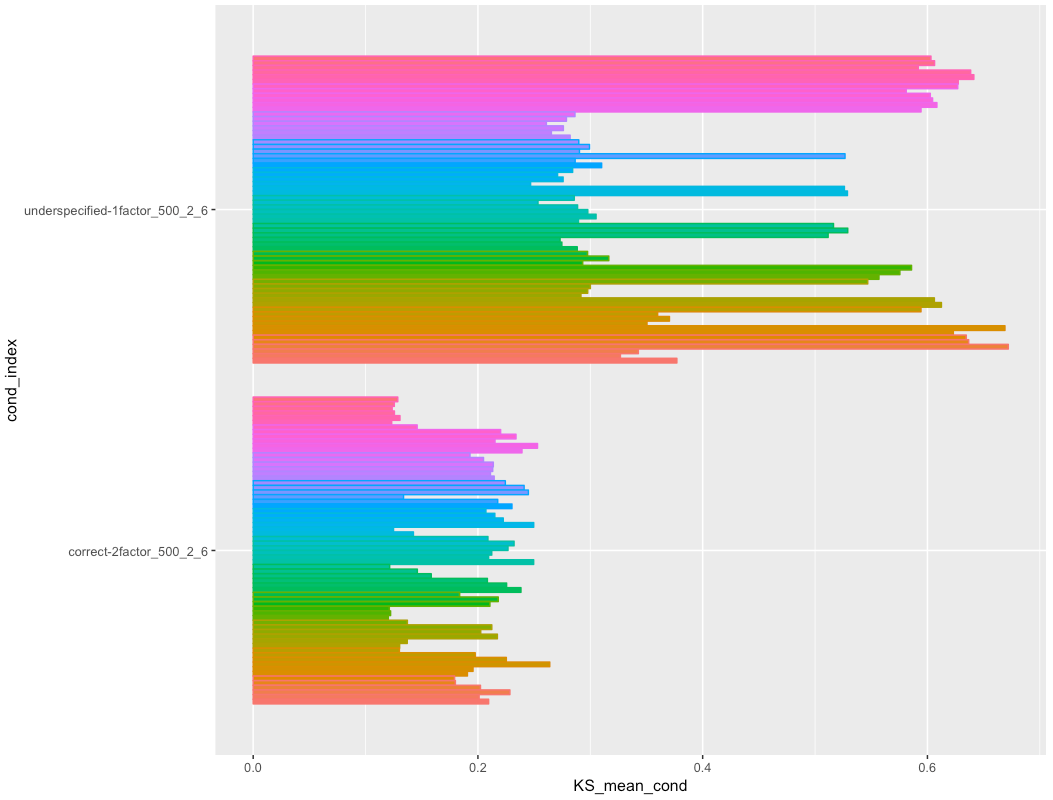 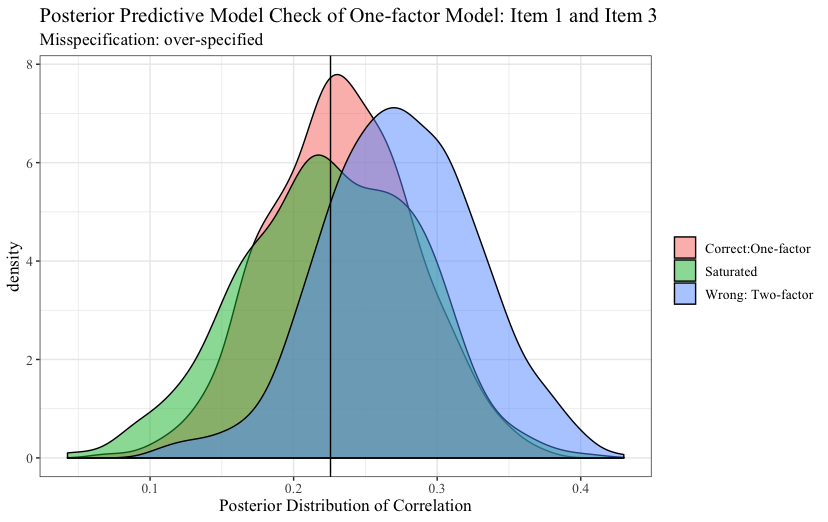 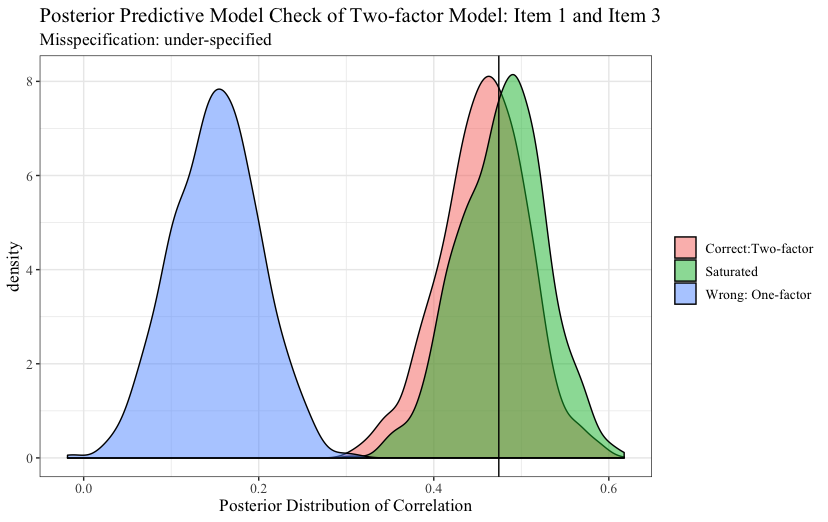 Items per factor: 6 items or 12 items
Latent trait correlations:  random sampling from [.3, .8]
Factor loadings: random sampling from [0.1, 0.8]
Sample Size: n = 50, 500, 2,000
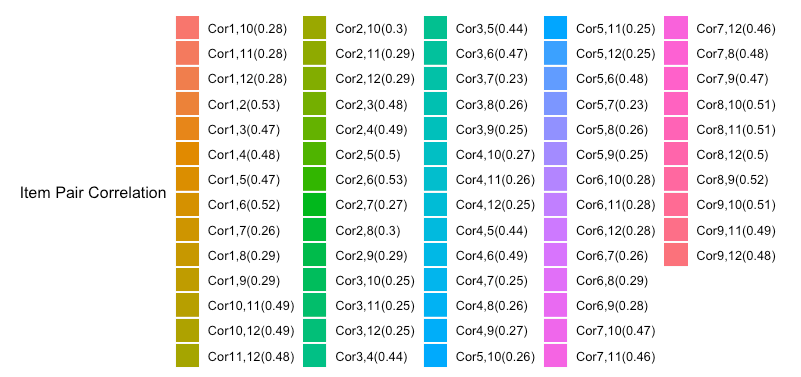 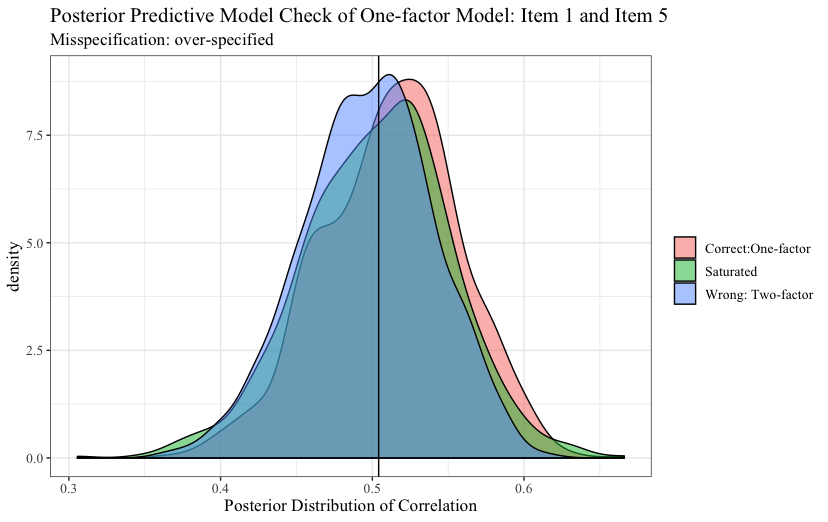 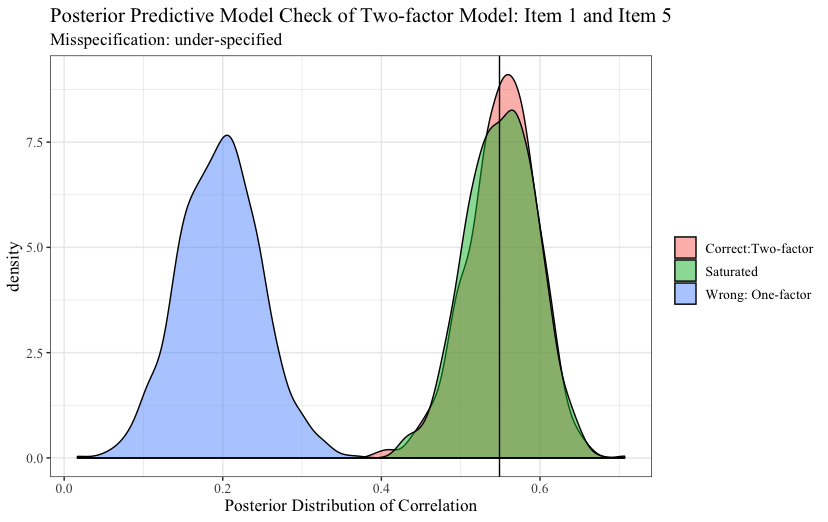 Average Kolmogorov–Smirnov test
Conclusion
KS method is consistent with PPP method in term of detection rate and false alarm rate.
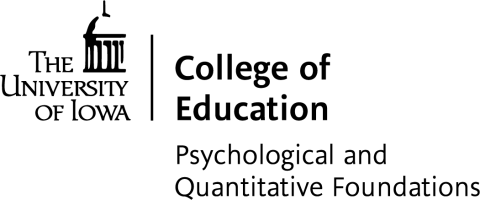